17th CEOS AC-VC, 08 June 2021
Air Quality Observations from GEMS 

- GEMS L2 images and data distribution
Jongmin Yoon
Environmental Satellite Center (ESC) 
NIER, Republic of KOREA
1
Overview
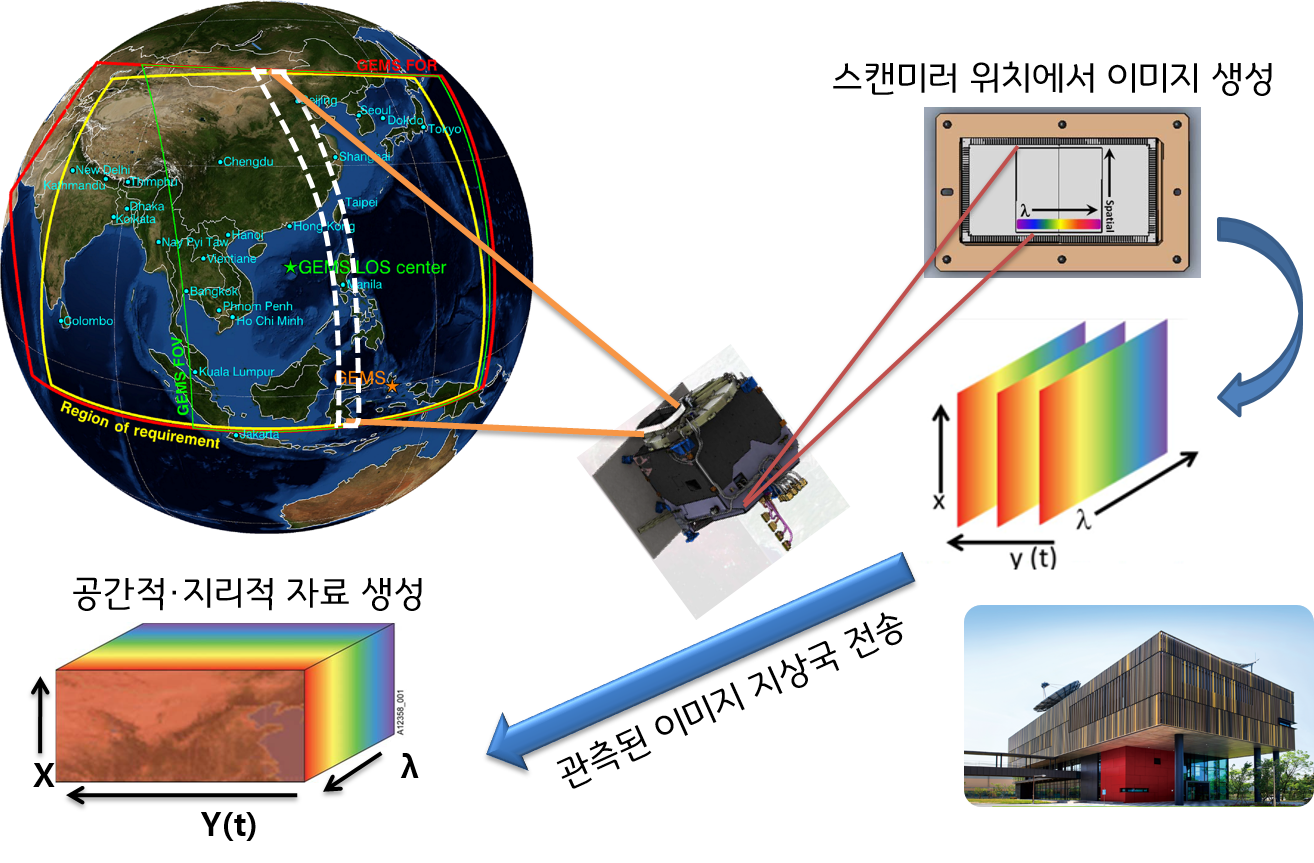 Create Image on CCD
Spatial, geographic data
Observed data Transfer 
to ground station
NIER IOT
Timeline of ESC activities
`20.2.19
Launch GK-2B
`20.4
GEMS Activation
`20.7
`20.10
`21.3.22
Start Web Service
(only image, 8 products)
`20.3
Reached Geostationary Orbit
`20.11.18
First release 
GEMS image
`20.5~10
Instrument IOT(KARI)
IOT of ground station 
and L1/L2 algorithms
2
2
GEMS observation plan
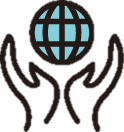 GEMS monthly scan coverage (2021)
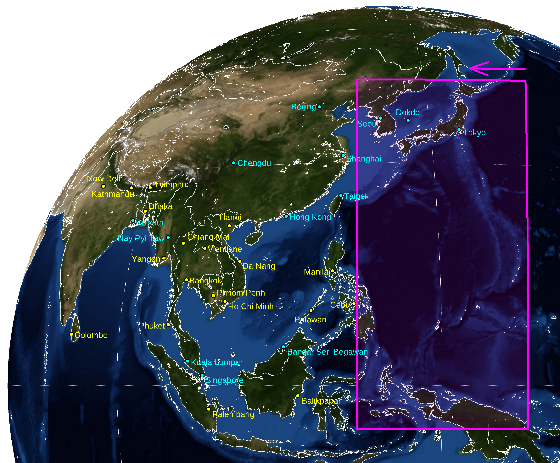 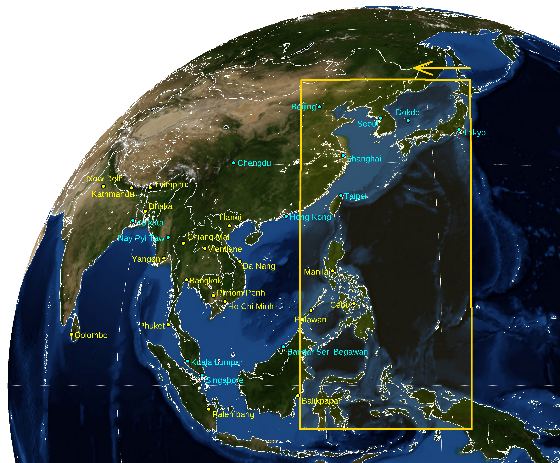 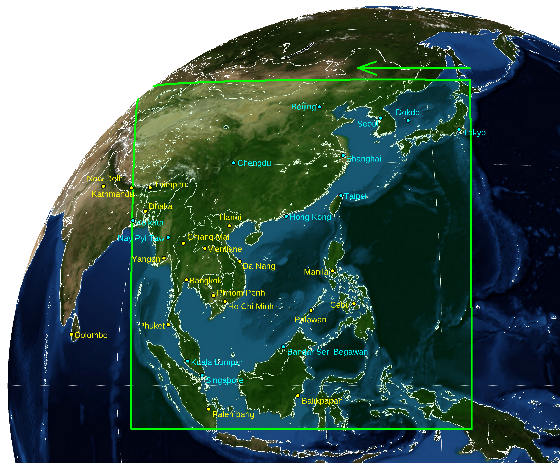 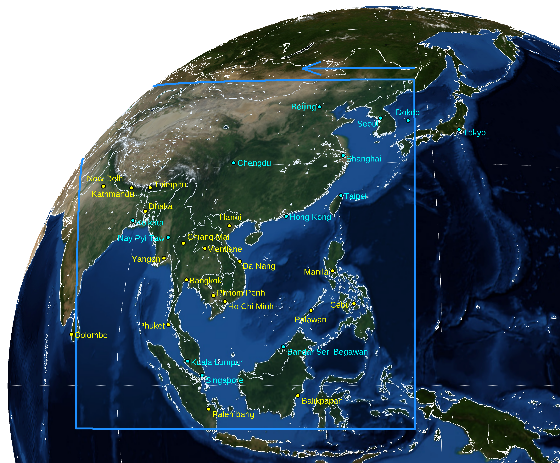 3
※ Background map credit: NASA Earth observatory(https://neo.sci.nasa.gov)
3
GEMS NO2
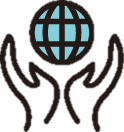 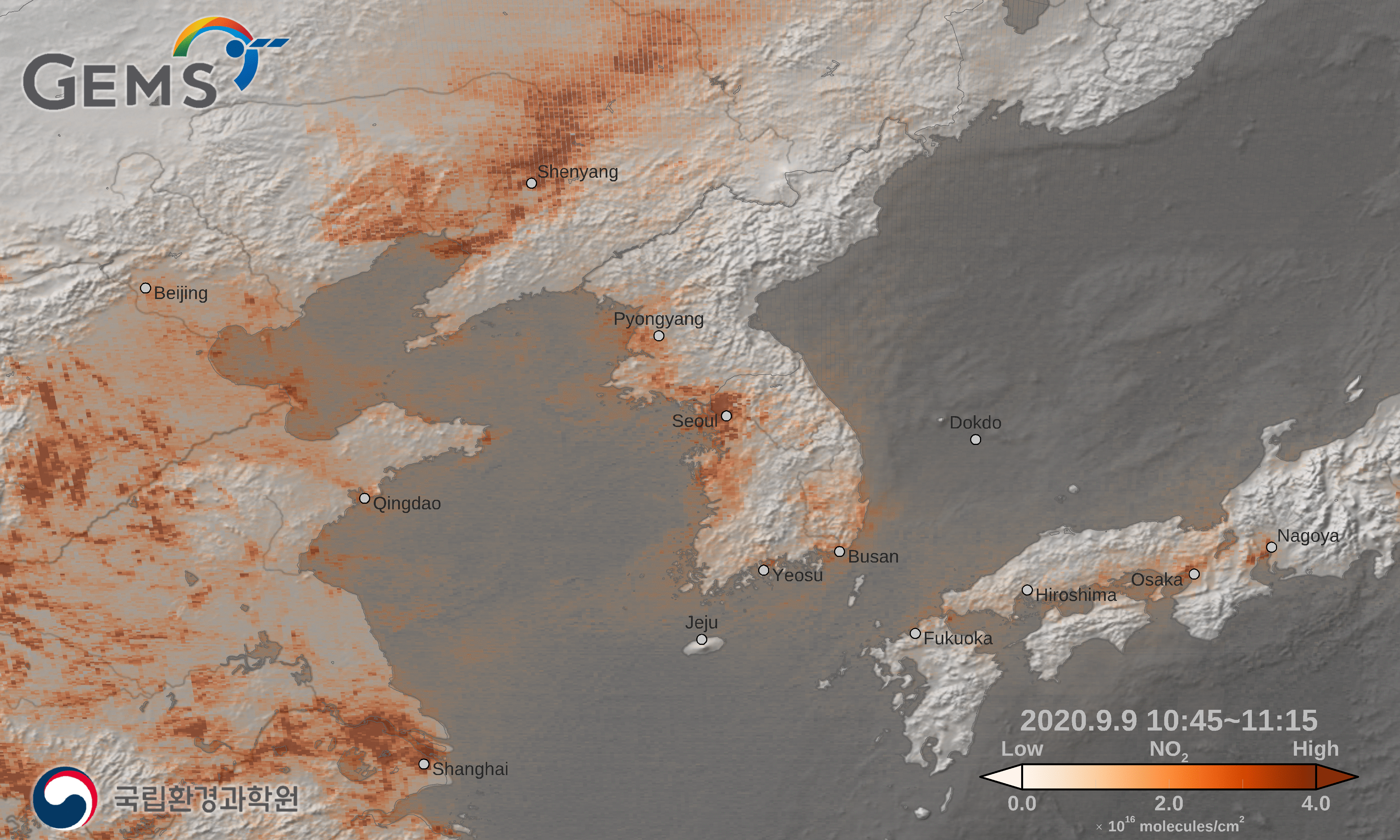 Comparison with TROPOMI(`20.8.1~10.31)
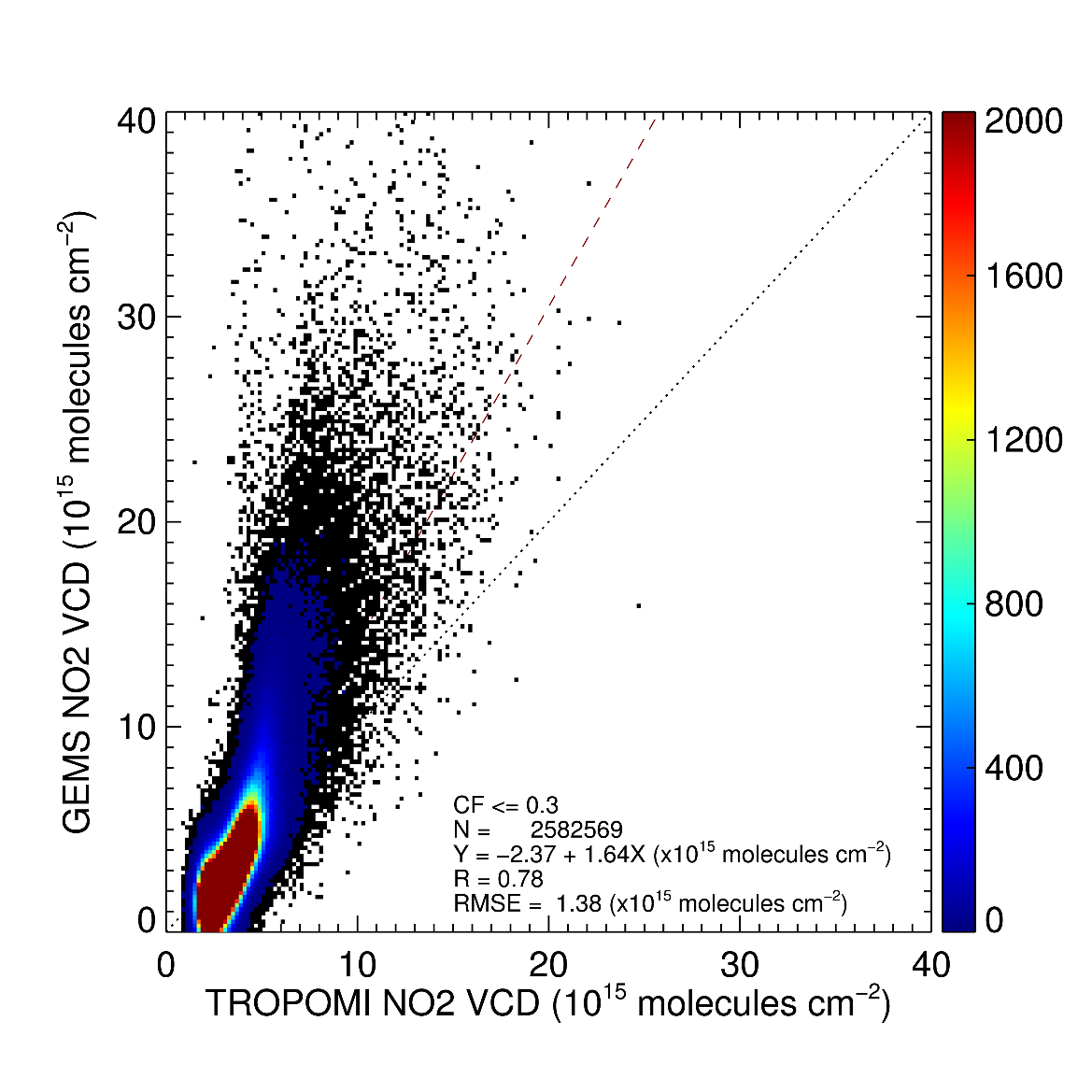 GEMS VCD NO2 (2020.9.9 10:45~14:15 KST)
※ Background map credit: Natural Earth(https://www.naturalearthdata.com)
4
4
GEMS AOD
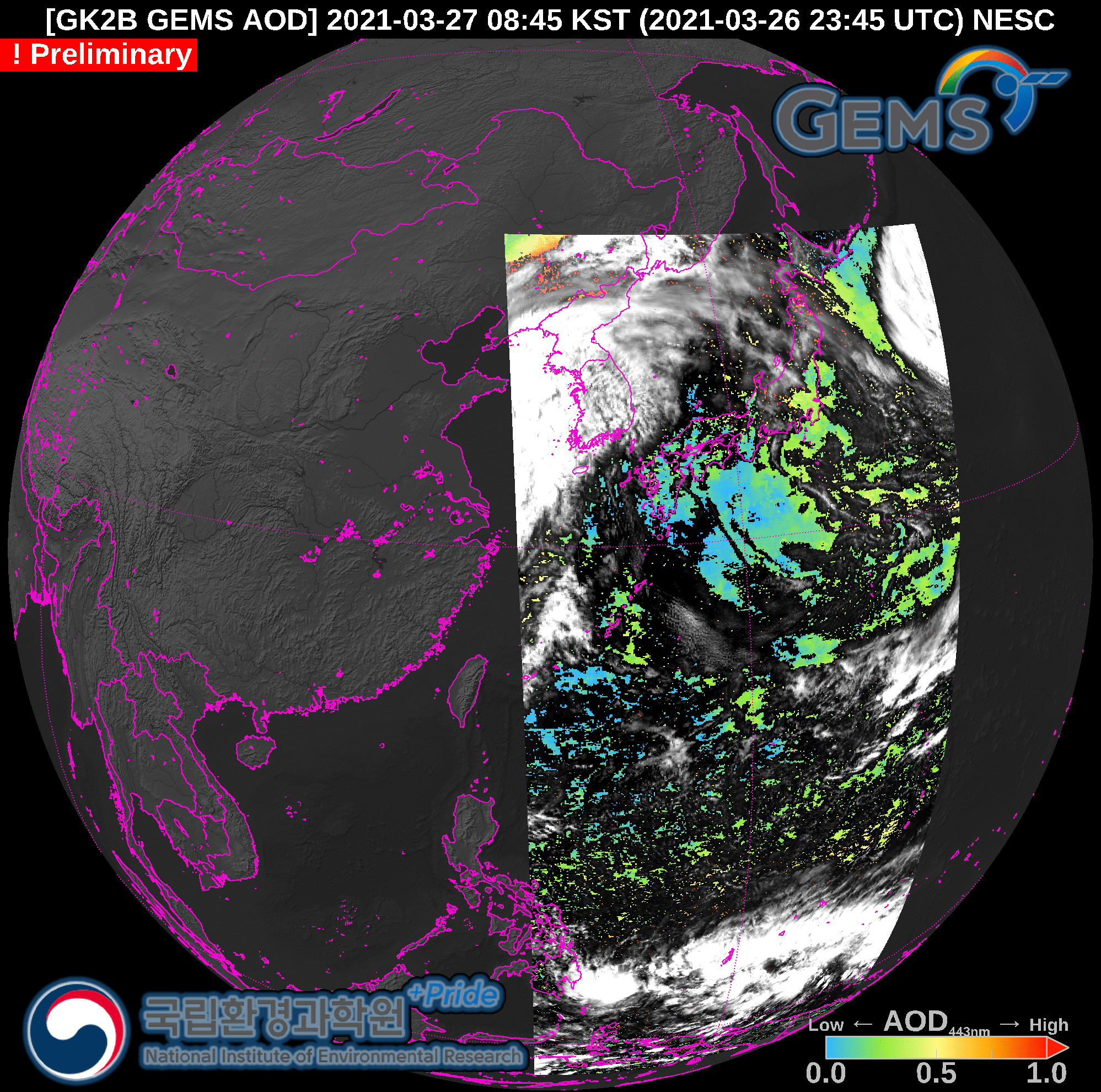 Comparison with GOCI(`20,12~`21.2)
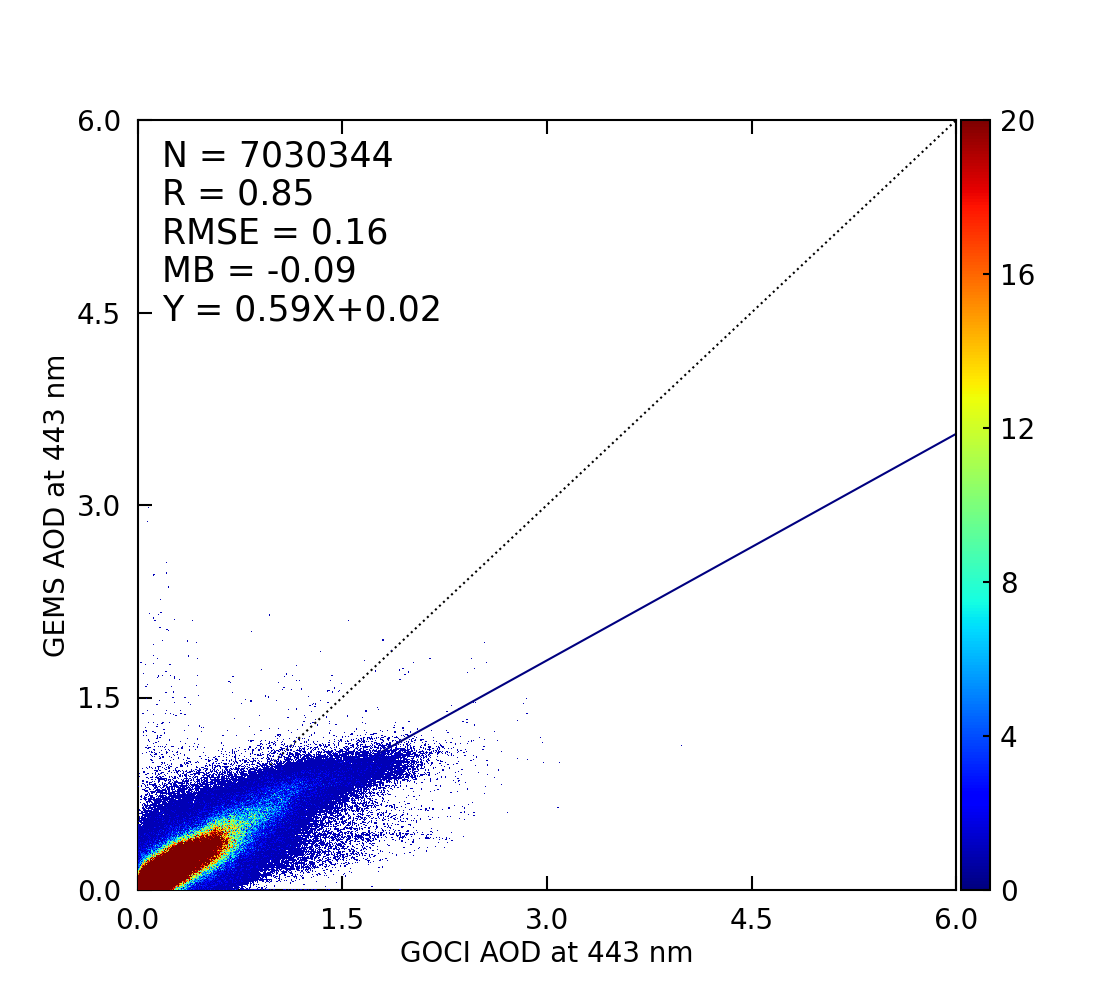 5
5
2021 Yellow dust events observed by GEMS
April 15
April 17
April 18
April 16
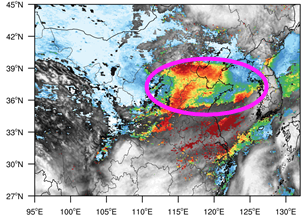 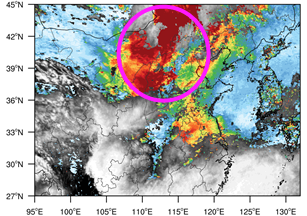 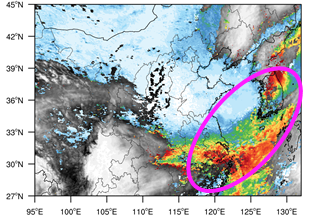 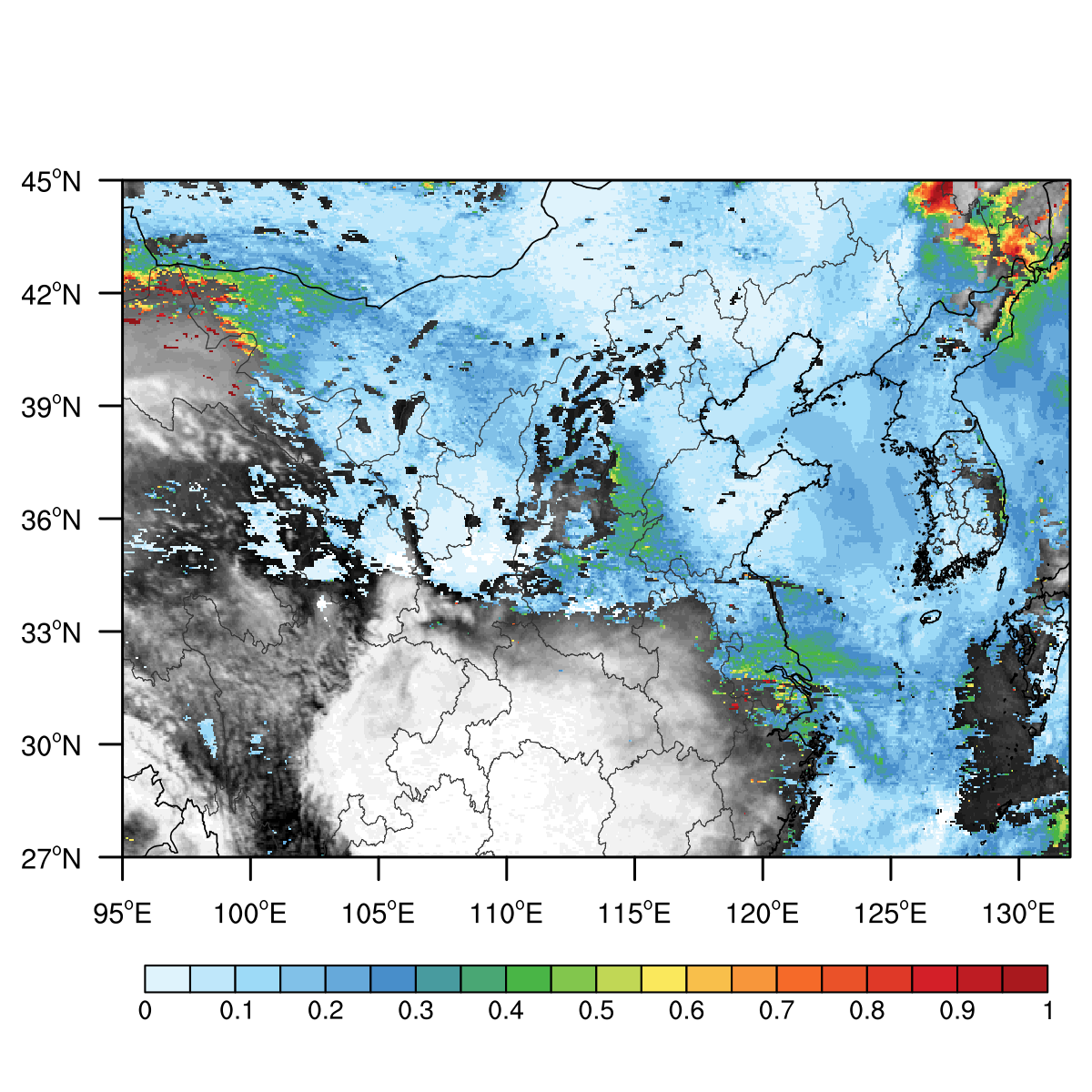 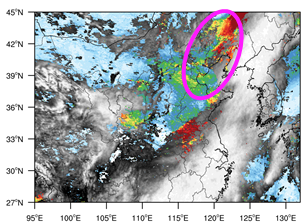 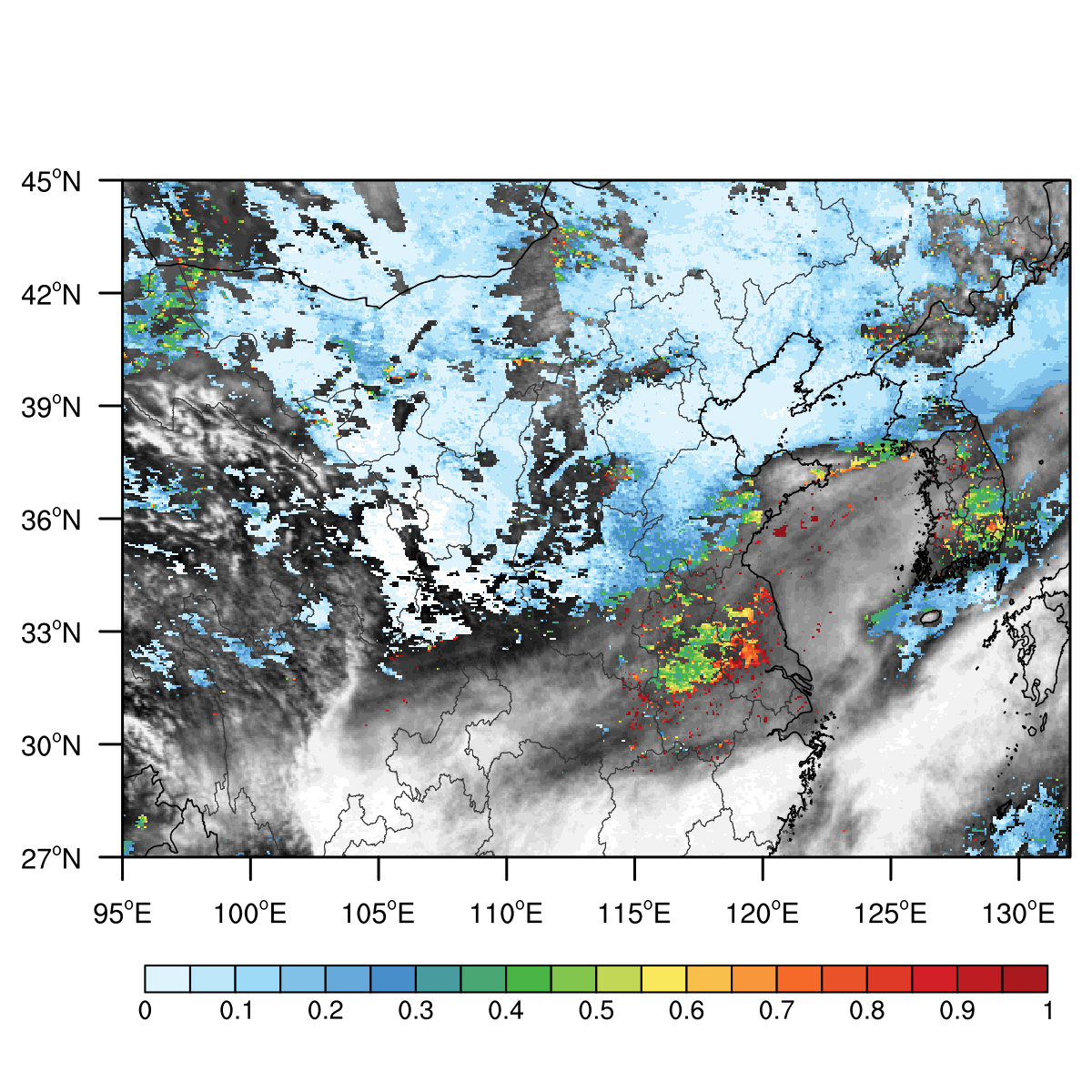 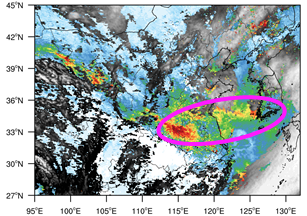 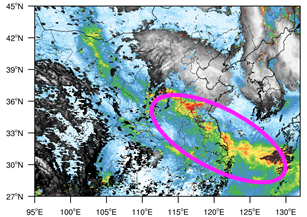 April 27
April 29
April 30
April 28
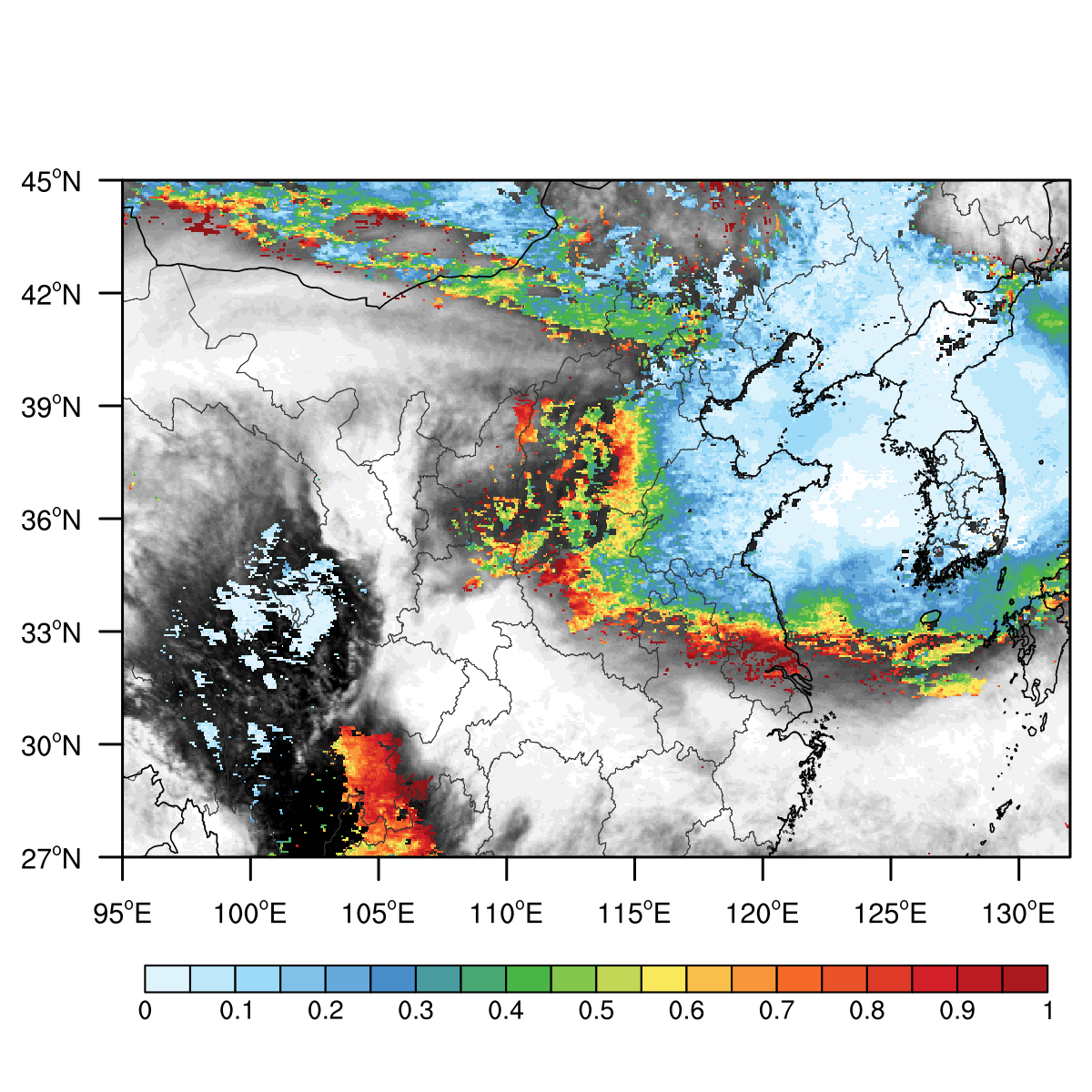 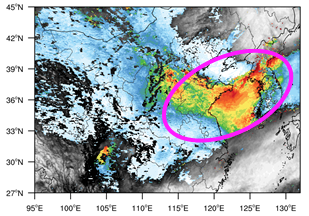 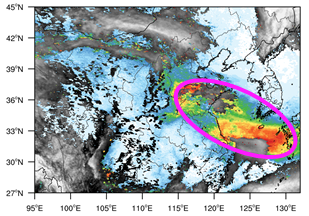 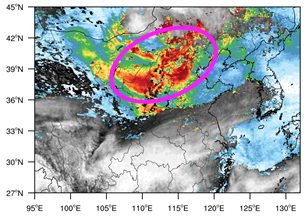 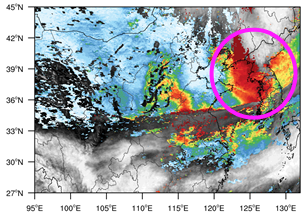 May 6
May 8
May 9
May 7
6
6
AI-based PM2.5 estimation from GEMS AOD
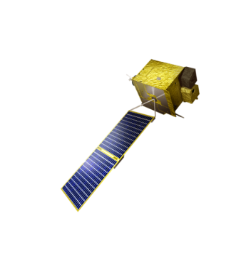 PM2.5
AOD
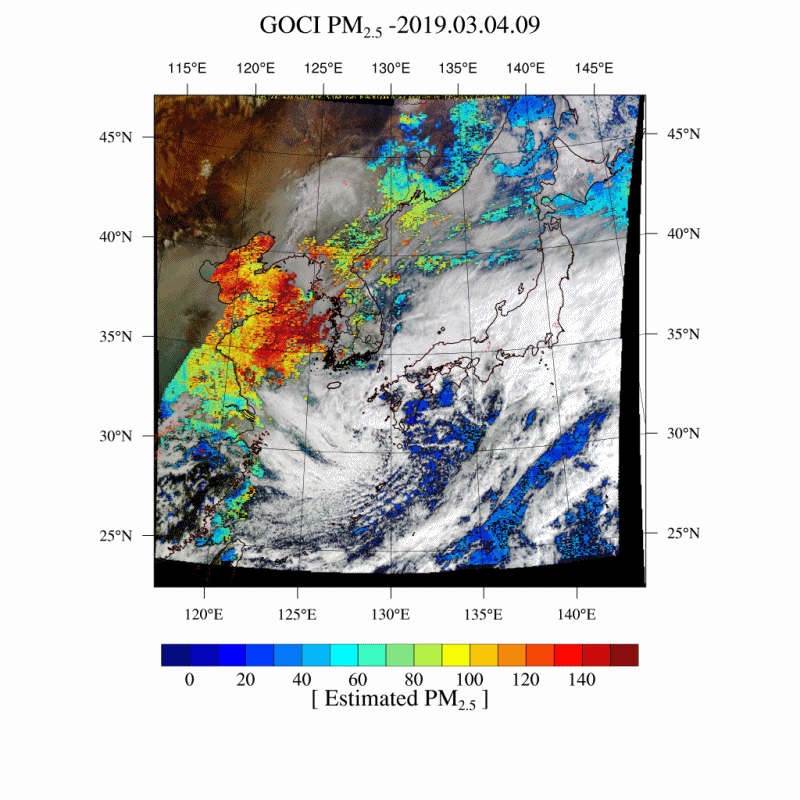 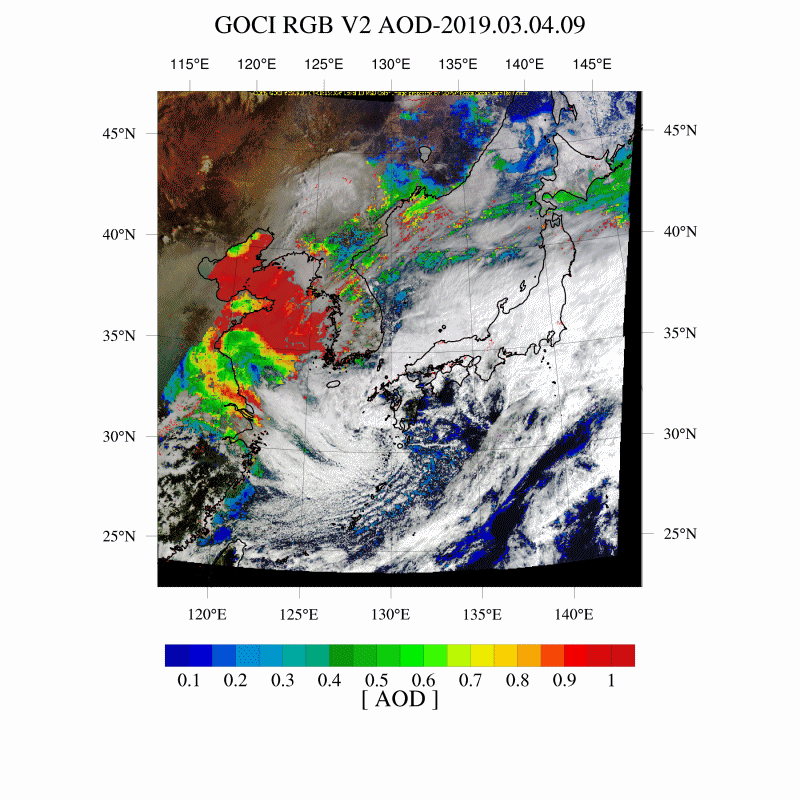 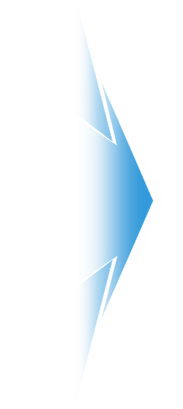 7
7
Release plan of GEMS image
8
7
Release plan of GEMS image
9
Guiana Space Center
Thank you and please stay for 
the next GEMS presentation!